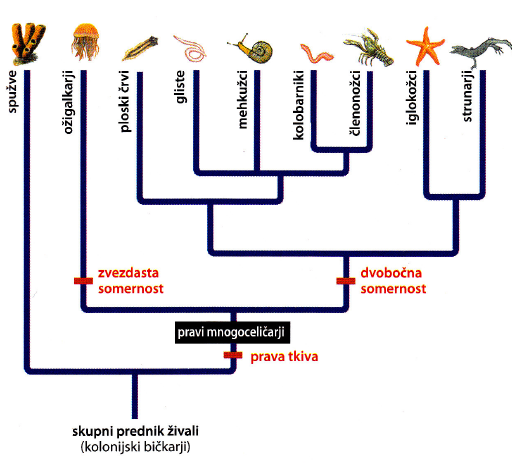 DEBLO: PLOŠČATI ČRVI
Vesna Švab, prof. bio, kem in nar           
OŠ ŠALEK
Napiši naslov v zvezek
Ploske črve delimo v tri večje skupine: 
1. vrtinčarji – navadna planarija (vodni organizmi)
2. sesači – veliki metljaj (notranji zajedavci)
3. trakulje – človeška trakulja (notranji zajedavci)
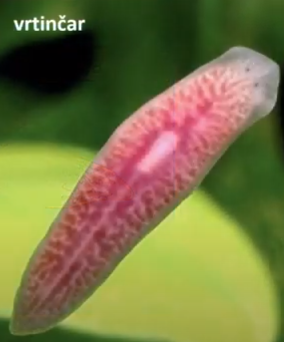 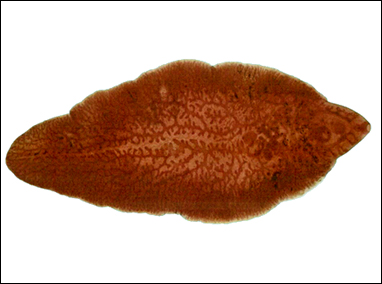 veliki metljaj
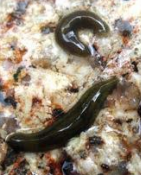 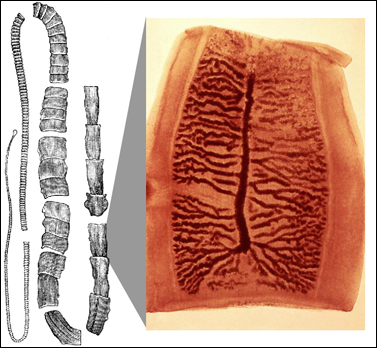 Napiši predstavnike
Vrtinčarje pogosto najdemo na spodnji strani kamnov v stoječih in počasi tekočih celinskih vodah.
trakulja
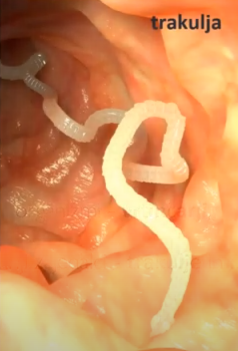 Telo je sploščeno in nečlenjeno ter pokrito s kožo.









Imajo BOČNO SOMERNO telo
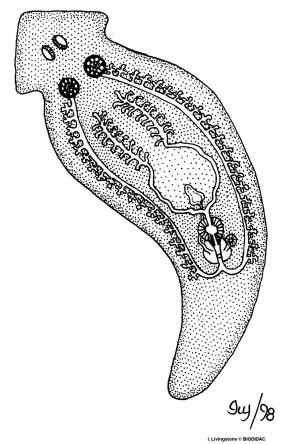 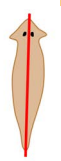 Prepiši besedilo
PREBAVILA: usta in slepo zaprto črevo. Nimajo zadnjične odprtine (iztrebljajo skozi usta).
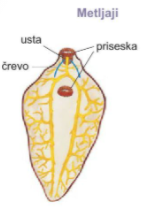 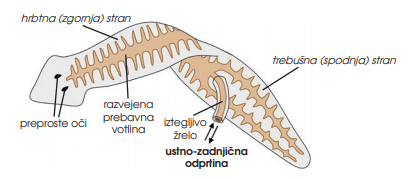 Prepiši besedilo
Pri trakuljah pa je prebavilo zakrnelo in hrano sprejemajo skozi kožo.
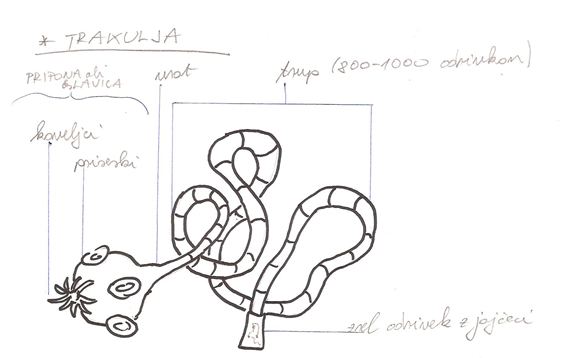 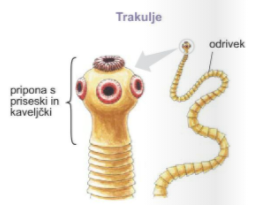 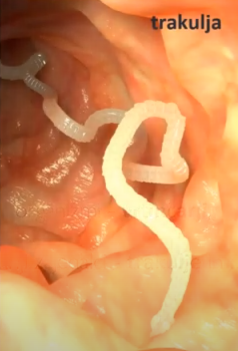 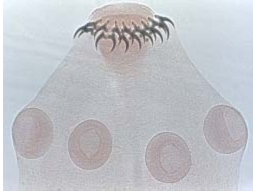 Prepiši besedilo
KRVOŽILNI SISTEM: nimajo krvožilnega sistema, 

DIHALA: dihalni plini prehajajo skozi celotno telesno površino.
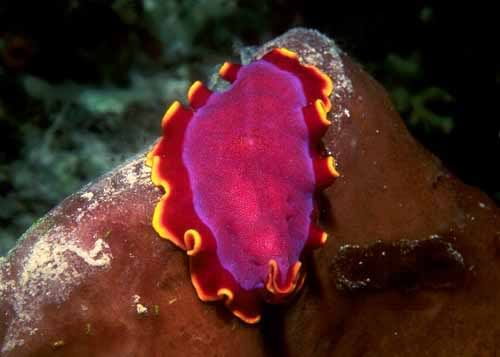 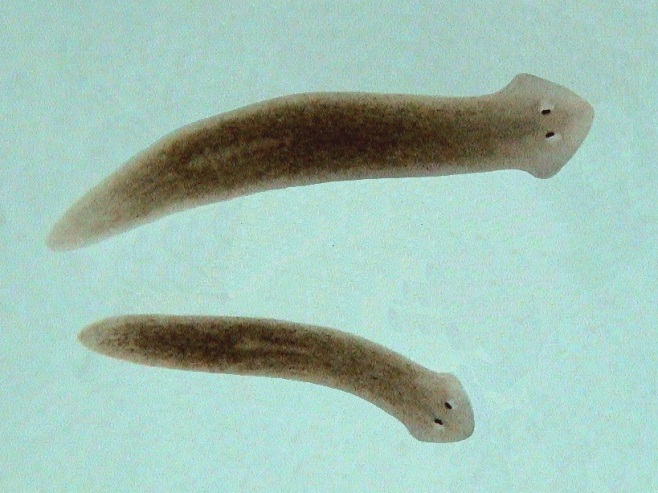 Prepiši besedilo
ŽIVČEVJE: Imajo preproste možgane iz katerih izhajata dva snopa živcev

ČAŠASTE OČI, ki zaznajo spremembe v jakosti svetlobe.
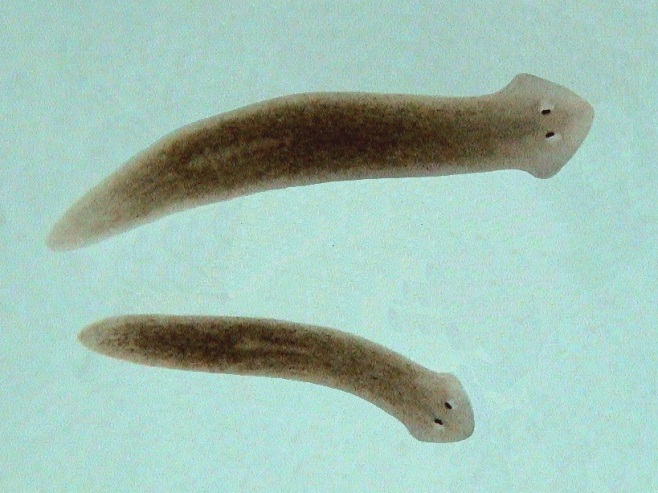 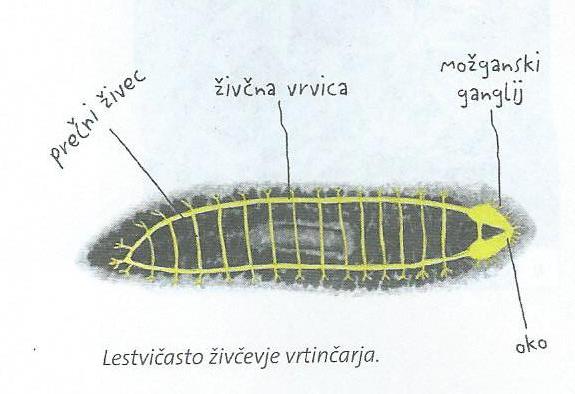 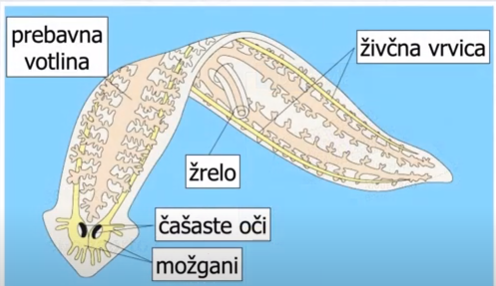 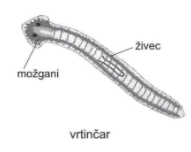 Prepiši besedilo
Razmnoževanje:
Prepiši besedilo
Ploski črvi so dvospolniki - ima moške in ženske spolne organe. 

Oplodijo se med sabo ali pa oplodijo sami sebe (zajedavci).
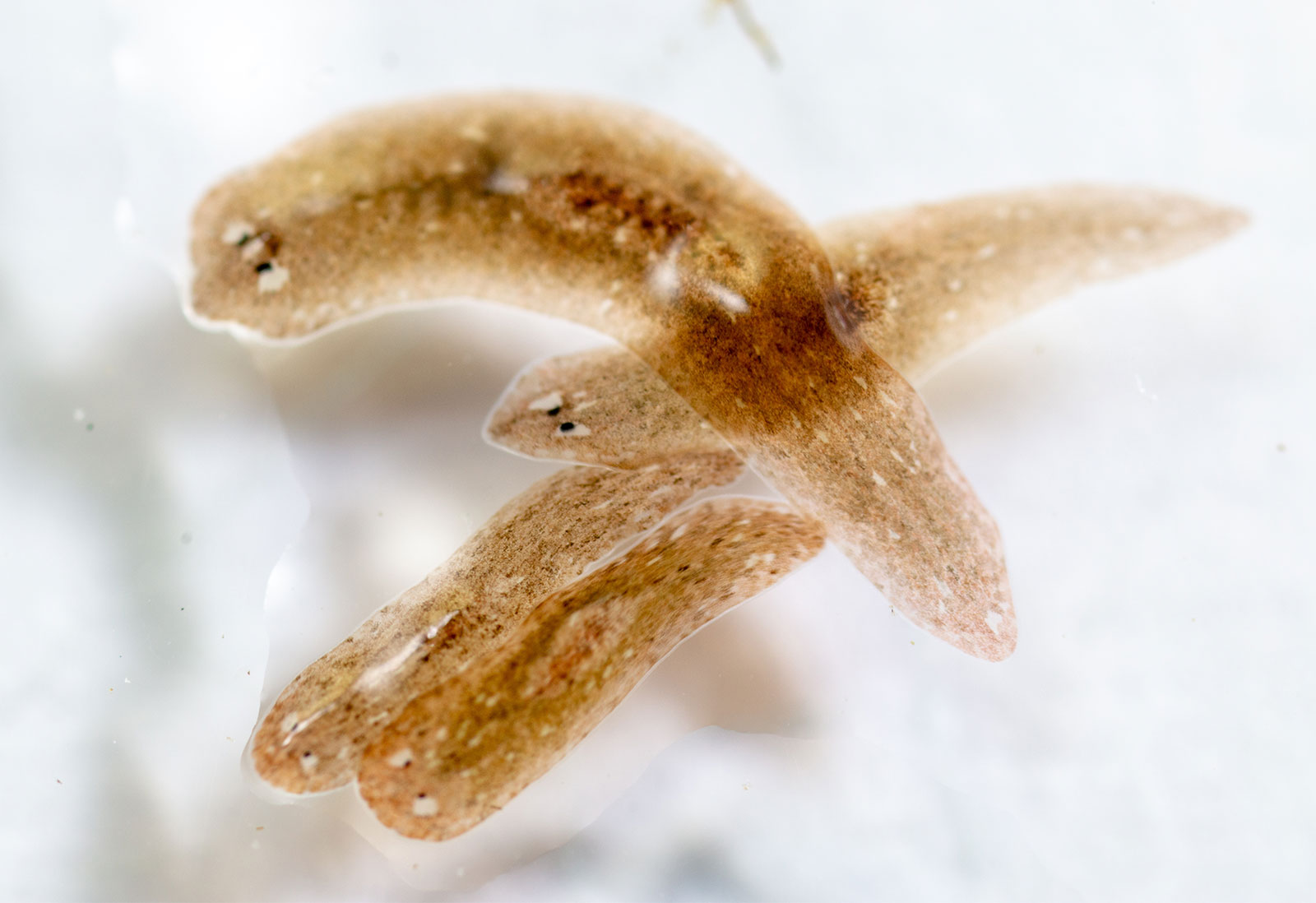 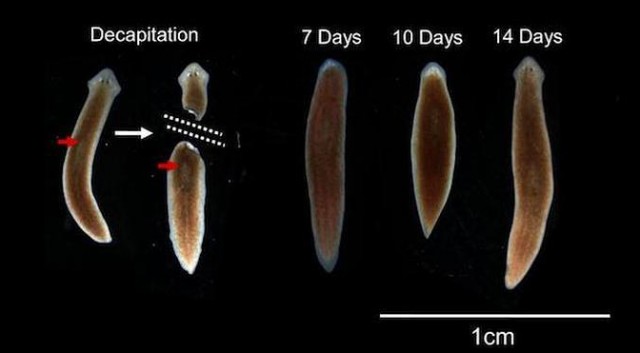 ZAJEDALCI so organizmi, ki zajedajo drug organizem. Zajedalec ima zaradi tega korist, gostitelj pa škodo.

Veliki metljaj je zajedavec, ki živi v jetrih različnih vrst sesalcev. Ima zelo zapleten razvojni krog, saj se njegove ličinke izdatno nespolno množijo in tako iz enega samega oplojenega jajčeca nastane množica živali. Ličinke imajo svoje vmesne gostitelje (polže), odrasle živali pa živijo v jetrih glavnega gostitelja: to so predvsem prežvekovalci, prašiči, konji in tudi ljudje.
V zvezek zapiši, kaj so ZAJEDALCI
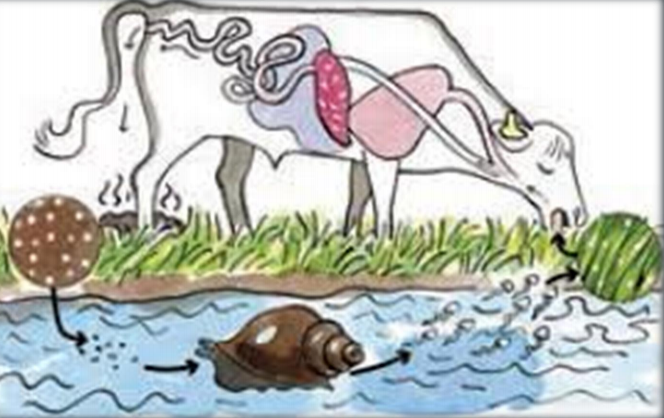 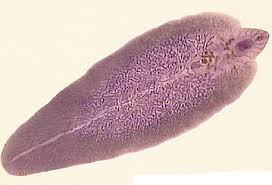 veliki metljaj
ČLOVEŠKA TRAKULJA
Človeška trakulja je ena največjih, doseže lahko tudi dolžino 16 m. Odrasla žival živi v človeškem črevesju. Nima prebavil, saj jo obdaja delno prebavljena hrana, ki jo je zaužil gostitelj. Hranilne snovi vsrka skozi telesno površino. S sprednjim delom je pritrjena v črevo, v zadnjem delu pa zorijo njena jajčeca in semenčice. Trakulja izloča na prosto vrečice, polne oplojenih jajčec. Z njimi se okuži govedo, ki jé okuženo travo. V črevesju goveda (vmesni gostitelj) se iz jajčec izležejo ličinke in potujejo po krvožilju v mišice, kjer se naprej razvijajo. Ljudje se okužimo z uživanjem premalo kuhanega ali pečenega mesa.
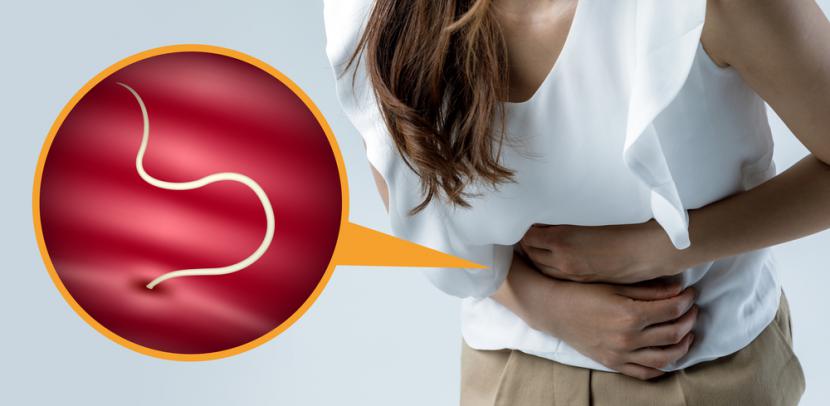 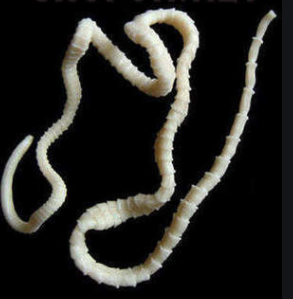 Samo poslušaj
Razvojni krog svinjske trakulje
Samo poslušaj
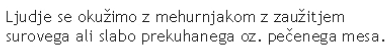 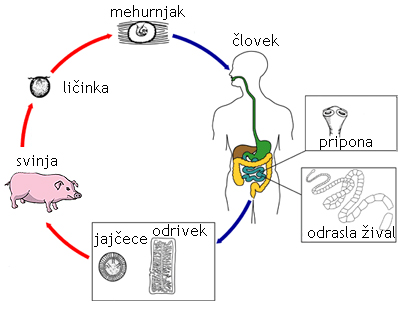 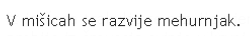 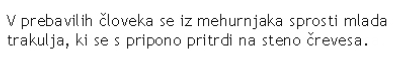 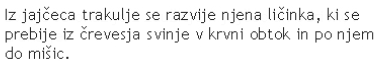 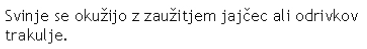 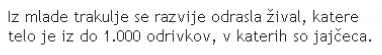 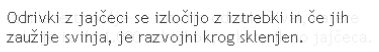 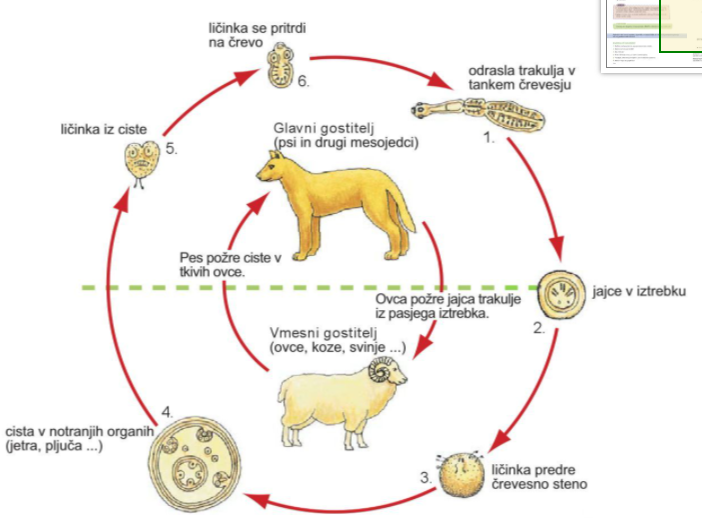 Razvojni krog pasje trakulje
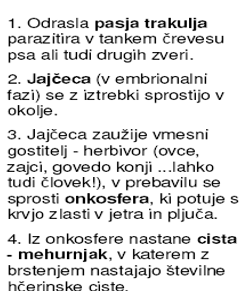 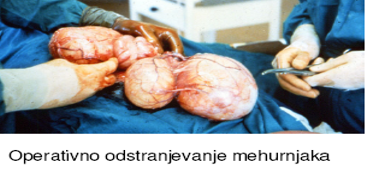 Samo poslušaj